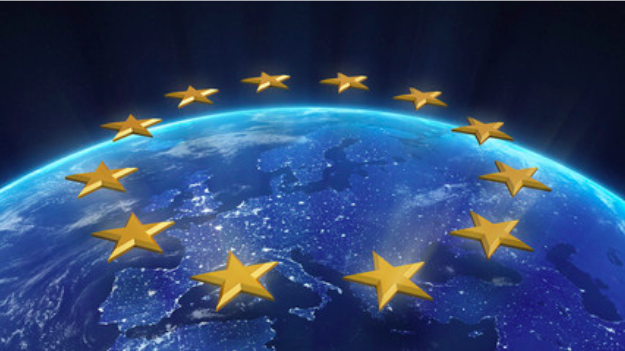 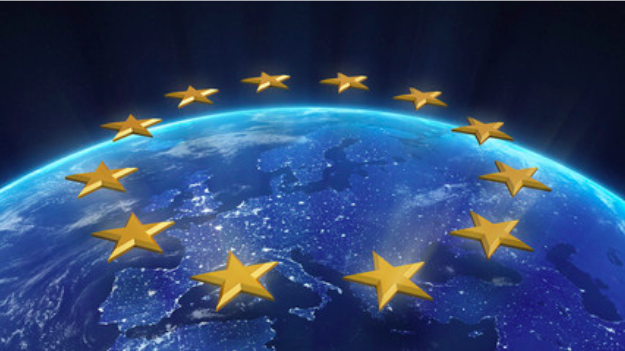 Avvio programmazione europea  2021-2027
Incontro partenariale 
4 ottobre 2019
Come ci organizziamo: Metodo
Resoconto dei Tavoli di partenariato a livello nazionale
Analisi degli obiettivi specifici e delle indicazione dell’Allegato D del Country Report della CE
Correlazione tra attuale programmazione e i nuovi obiettivi specifici
Suggerimenti per la compilazione delle schede per il contributo da parte del partenariato
Conclusioni e indicazione degli obiettivi specifici prioritari per la Regione
Gli Obiettivi strategici della Politica di coesione sono 5
FESR: Obiettivi strategici  
1, 2, 3, 4, 5
FSE+: Obiettivi strategici  
4, 1, 2, programma salute
FESR: 21 Obiettivi specifici
FSE+: 11 Obiettivi specifici
Orientamenti per la politica di coesione 2021-2027 ITALIA – Allegato D della Relazione Paese 2019
Bozza regolamento generale programmazione europea 2021-2027
Obiettivo strategico 2 «Un'Europa più verde e a basse emissioni di carbonio attraverso la promozione di una transizione verso un'energia pulita ed equa, di investimenti verdi e blu, dell'economia circolare, dell'adattamento ai cambiamenti climatici e della gestione e prevenzione dei rischi ("OS 2") si suddivide in 
7 Obiettivi specifici:
i) promuovere misure di efficienza energetica;
ii) promuovere le energie rinnovabili;
iii) sviluppare sistemi, reti e impianti di stoccaggio energetici intelligenti a livello locale;
iv) promuovere l'adattamento ai cambiamenti climatici, la prevenzione dei rischi e la resilienza alle catastrofi;
v) promuovere la gestione sostenibile dell'acqua;
vi) promuovere la transizione verso un'economia circolare;
vii) rafforzare la biodiversità, le infrastrutture verdi nell'ambiente urbano e ridurre l'inquinamento;
Obiettivo strategico 2 «Un'Europa più verde e a basse emissioni di carbonio attraverso la promozione di una transizione verso un'energia pulita ed equa, di investimenti verdi e blu, dell'economia circolare, dell'adattamento ai cambiamenti climatici e della gestione e prevenzione dei rischi»
Obiettivo strategico 2 «Un'Europa più verde e a basse emissioni di carbonio attraverso la promozione di una transizione verso un'energia pulita ed equa, di investimenti verdi e blu, dell'economia circolare, dell'adattamento ai cambiamenti climatici e della gestione e prevenzione dei rischi»
Obiettivo strategico 2 «Un'Europa più verde e a basse emissioni di carbonio attraverso la promozione di una transizione verso un'energia pulita ed equa, di investimenti verdi e blu, dell'economia circolare, dell'adattamento ai cambiamenti climatici e della gestione e prevenzione dei rischi»
Obiettivo strategico 2 «Un'Europa più verde e a basse emissioni di carbonio attraverso la promozione di una transizione verso un'energia pulita ed equa, di investimenti verdi e blu, dell'economia circolare, dell'adattamento ai cambiamenti climatici e della gestione e prevenzione dei rischi»
Obiettivo strategico 2 «Un'Europa più verde e a basse emissioni di carbonio attraverso la promozione di una transizione verso un'energia pulita ed equa, di investimenti verdi e blu, dell'economia circolare, dell'adattamento ai cambiamenti climatici e della gestione e prevenzione dei rischi»
Obiettivo strategico 2 «Un'Europa più verde e a basse emissioni di carbonio attraverso la promozione di una transizione verso un'energia pulita ed equa, di investimenti verdi e blu, dell'economia circolare, dell'adattamento ai cambiamenti climatici e della gestione e prevenzione dei rischi»
TIPOLOGIE DI INTERVENTO: ALLEGATO I (Bozza Regolamento generale)
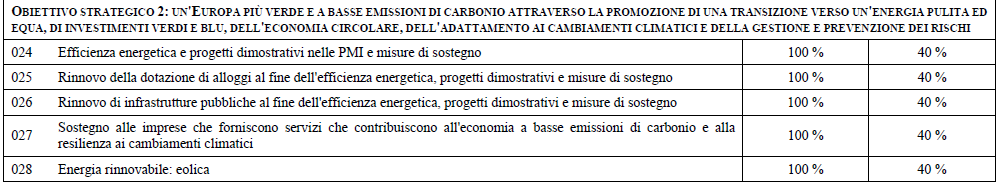 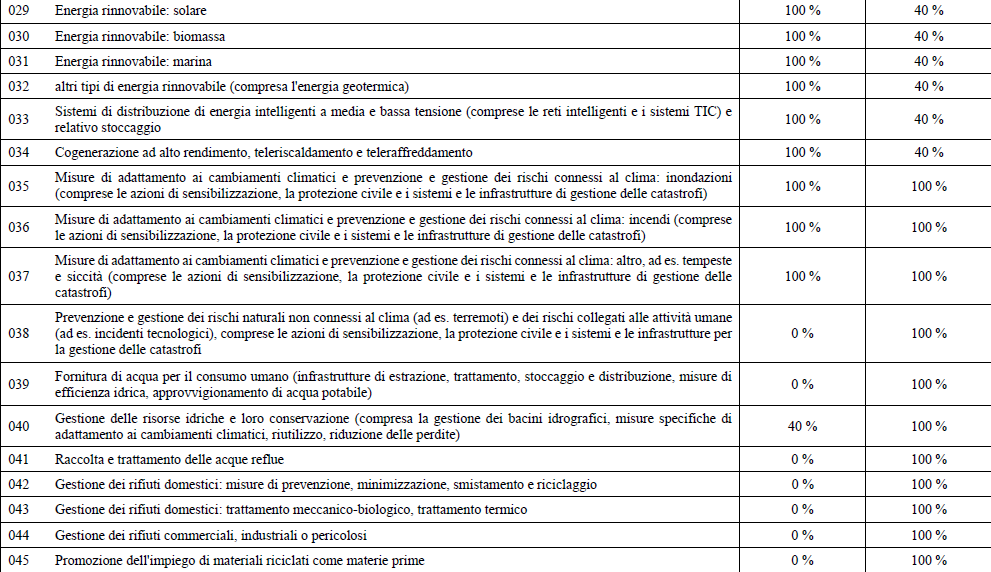 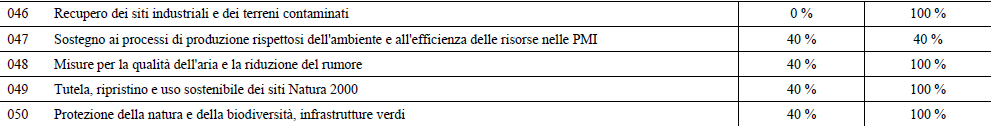 CORRELAZIONE Obiettivi tematici POR FESR 2014-2020 e Obiettivi strategici 2021-2027
Scheda per la raccolta dei contributidei Partecipanti ai Tavoli di confronto partenariale(raccolta entro l’11 ottobre p.v.)
Esperienze e proposte coerenti per l’impostazione della politica di coesione 2021-2027, inserendo le motivazioni e i risultati attesi (inclusi progetti di tipo territoriale)
Tipologie di intervento attuate ma non ritenute efficaci
Coinvolgimento del partenariato in fase di programmazione e attuazione
Analisi, studi e ricerche utili per l’impostazione della programmazione
www.regione.umbria.it
http://www.fesr.regione.umbria.it
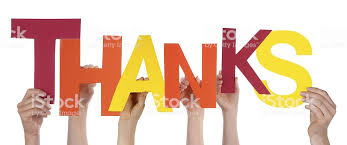